VİOP Elektrik Vadeli İşlem Sözleşmelerinde Piyasa Yapıcılık Uygulamaları
17.02.2016
1
Elektrik Vadeli İşlem SözleşmeleriPiyasa Yapıcılık Uygulamaları
VİOP Elektrik Vadeli İşlem Sözleşmelerinde Piyasa Yapıcılık Uygulamaları
Elektrik Vadeli İşlem Sözleşmeleri - Dayanak Varlık / Vade Sonu Uzlaşma Fiyatı
2
Dayanak Varlık/Vade Sonu Uzlaşma Fiyatı
Dayanak Varlık; vade ayının her bir saati için TEİAS bünyesindeki PMUM (Piyasa Mali Uzlaştırma Merkezi) tarafından açıklanan Kısıtsız Piyasa Takas Fiyatlarından
(KPTF) hesaplanan basit aritmetik ortalamasıdır
Sözleşme Büyüklüğü
Sözleşme büyüklüğü ilgili vade döneminde nakdi olarak uzlaşılacak elektrik miktarı üzerinden hesaplanmaktadır.
Her vade ayı için sözleşme büyüklüğü değişir.
Vade ayındaki saat sayısı * 0,1 MWh. 
30 gün içeren aylar için sözleşme büyüklüğü 72 MWh.
 (30 * 24 * 0,1 MWh)
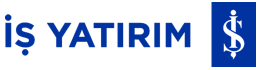 Elektrik Vadeli İşlem Sözleşmeleri – VIOP- Baz Yük Elektrik Sözleşmesi
3
Aylara Göre Baz Yük Vadeli İşlem Sözleşmesi Büyüklükleri
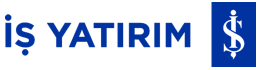 Elektrik Vadeli İşlem Sözleşmeleri – Fiyat Kotasyonu ve Minimum Fiyat Adımı
4
Fiyat Kotasyonu / Minimum Fiyat Adımı
1 MWh elektrik enerjisinin TL değeri virgülden sonra iki basamak olarak ifade edilir. Örnek (115,80) 
Minimum Fiyat adımı 0,10 TL’dir.
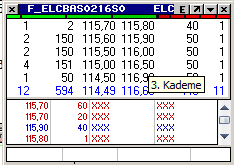 Sözleşme Büyüklüğü
29 Gün çeken Şubat ayı sözleşme büyüklüğü 29 * 24 * 0,10 MWh = 69,6 MWh’dir.
İlgili sözleşme için 115,80 TL ödenirse, sözleşmenin TL değeri : 
69,6 * 115,80 = 8059,68 TL olur.
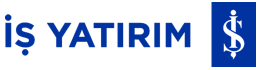 Elektrik Vadeli İşlem Sözleşmeleri – Teminat ve Kaldıraç
5
Teminat
1 adet Elektrik Vadeli İşlem Sözleşmesi için Takasbank’a yatırılması gereken teminat 720 TL’dir.
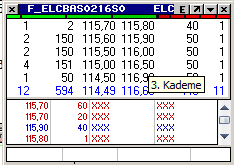 Kaldıraç
Sözleşmenin TL Değeri: 29 * 24 * 0,1 *115,80 = 8059,68 TL

Kaldıraç: 8059,68 TL / 720 TL = 11,19
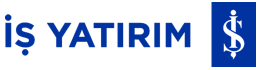 Elektrik Vadeli İşlem Sözleşmeleri – Kimler Yararlanabilir ?
6
Elektrik üreticileri
Elektrik dağıtım şirketleri
Toptan ve perakende elektrik ticareti şirketleri
Sanayi şirketleri
Elektrik maliyet riskini koruma altına almak isteyenler
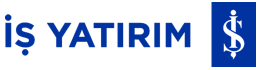 Elektrik Vadeli İşlem Sözleşmeleri – Kullanım Amaçları
7
Risk Yönetimi - Hedge
Spekülasyon
Arbitraj
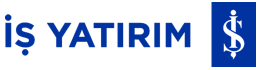 Elektrik Vadeli İşlem Sözleşmeleri – Korunma Örneği 1
8
Üretim Santrali
Bir elektrik santrali Ocak, Şubat ve Mart ayında saatte ortalama 10 MW fazla üretim yapacağını öngörmektedir.
Bu durumda santral fiyatlarının düşme riskine karşı korunmak istemektedir.
VIOP_Baz Elektrik Sözleşmesi piyasa fiyatları,
Ocak ayı: 118 TL/MWh
Şubat ayı: 110 TL/MWh
Mart ayı: 102 TL/MWH
Santral Ocak, Şubat ve Mart vadeli sözleşmelerde 10 kısa pozisyon alır.
Bu aylar için oluşacak spot fiyat ne olursa olsun santralin ortalama satış fiyatı 110 TL/MWh olacaktır.
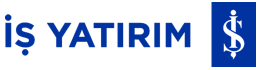 Elektrik Vadeli İşlem Sözleşmeleri – Korunma Örneği 1
9
Üretim Santrali
Gün öncesinde gerçekleşmiş fiyat ortalamları aşağıdaki gibi olduğunda;
Ocak ayı: 124 TL/MWh
Şubat ayı: 108 TL/MWh
Mart ayı: 98 TL/MWh
1 MWH için kâr/zarar durumu
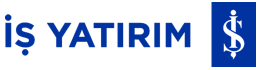 10
Elektrik Vadeli İşlem SözleşmeleriPiyasa Yapıcılık Uygulamaları
VİOP Elektrik Vadeli İşlem Sözleşmelerinde Piyasa Yapıcılık Uygulamaları
Piyasa Yapıcılık Uygulamaları – Özellikler
11
1 Ekim 2015 tarihi itibari ile Baz Yük Elektrik Vadeli İşlem Sözleşmeleri piyasa yapıcılık programına dahil edilmiştir.
Minimum Emir Büyüklüğü
Maksimum Alım – Satım Fiyat Aralığı (Spread)
Piyasada Bulunma Oranı
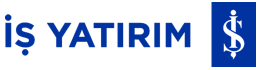 Piyasa Yapıcılık Uygulamaları – Elektrik Vadeli İşlem Sözleşmeleri
12
Altı Piyasa Yapıcı
Likitide
Dar alım satım makası
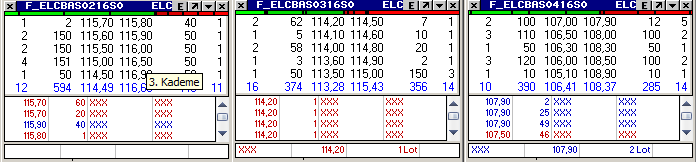 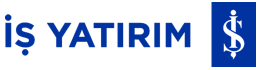 Piyasa Yapıcılık Uygulamaları – Elektrik Vadeli İşlem Sözleşmeleri
13
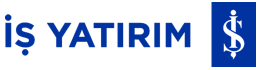 Piyasa Yapıcılık Uygulamaları – Elektrik Vadeli İşlem Sözleşmeleri
14
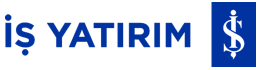 Piyasa Yapıcılık Uygulamaları – Elektrik Vadeli İşlem Sözleşmeleri
15
Alım satım spreadleri her bir ay için ayrı ayrı belirlenir.
Sorumlu olunan sözleşmeler: En yakın üç vade ayı
Piyasada Bulunma Oranı: Aylık dönemler itibarıyla piyasanın açık olduğu sürenin %70’i
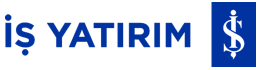 Piyasa Yapıcılık Uygulamaları – Muaf Olunan Durumlar
16
Dayanak varlığın spot piyasasında yaşanan olağandışı durumlar
Talep Dalgalanması
Üretimde Yaşanacak Kesintiler
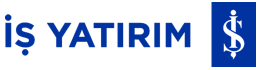 VİOP Elektrik Vadeli İşlem Sözleşmelerinde Piyasa Yapıcılık Uygulamaları
17.02.2016